Экономическое значение сетевых платформ
Эдуард Хачатрян 
Студент группы э106
1
2
3
Мир изменился …
Новые типы бизнес-моделей
Революция платформ
Мир изменился ?
Революция платформ

сетевые рынки меняют экономику
Платформа

Платформа – это бизнес-модель, которая ускоряет обмен ценностью между двумя и более пользователями, потребителей и производителей. Чтобы этот обмен произошёл, платформы собирают вокруг себя крупные, растущие и легкодоступные сети пользователей и ресурсов.  Платформы создают сообщества и рынки, в рамках которых пользователи взаимодействуют и осуществляют транзакции.
Платформы не владеют средствами производства — вместо этого они создают средства связи.
Ключевые отличия
Атрибуты индустриальной компании
Атрибуты платформенного бизнеса
•	В центре – продукт или услуга;
•	Экономика сбыта;
•	Линейная цепочка поставок;
•	Инновации внутренним R&D;
•	Ценность создаётся за счёт внутренних активов.
•	В центре – взаимодействие;
•	Экономика потребления;
•	Значимость экосистем;
•	Открытые инновации, приносимые третьей стороной;
•	Ценность создаётся за счёт внешних сообществ.
Создание ценности
Проектирование взаимодействия вокруг ценностной единицы
Ценностная единица
Потребители
Производители
Новые типы бизнес-моделей
Новые типы бизнес-моделей
Модель «Экосистема» (закрытый тип)
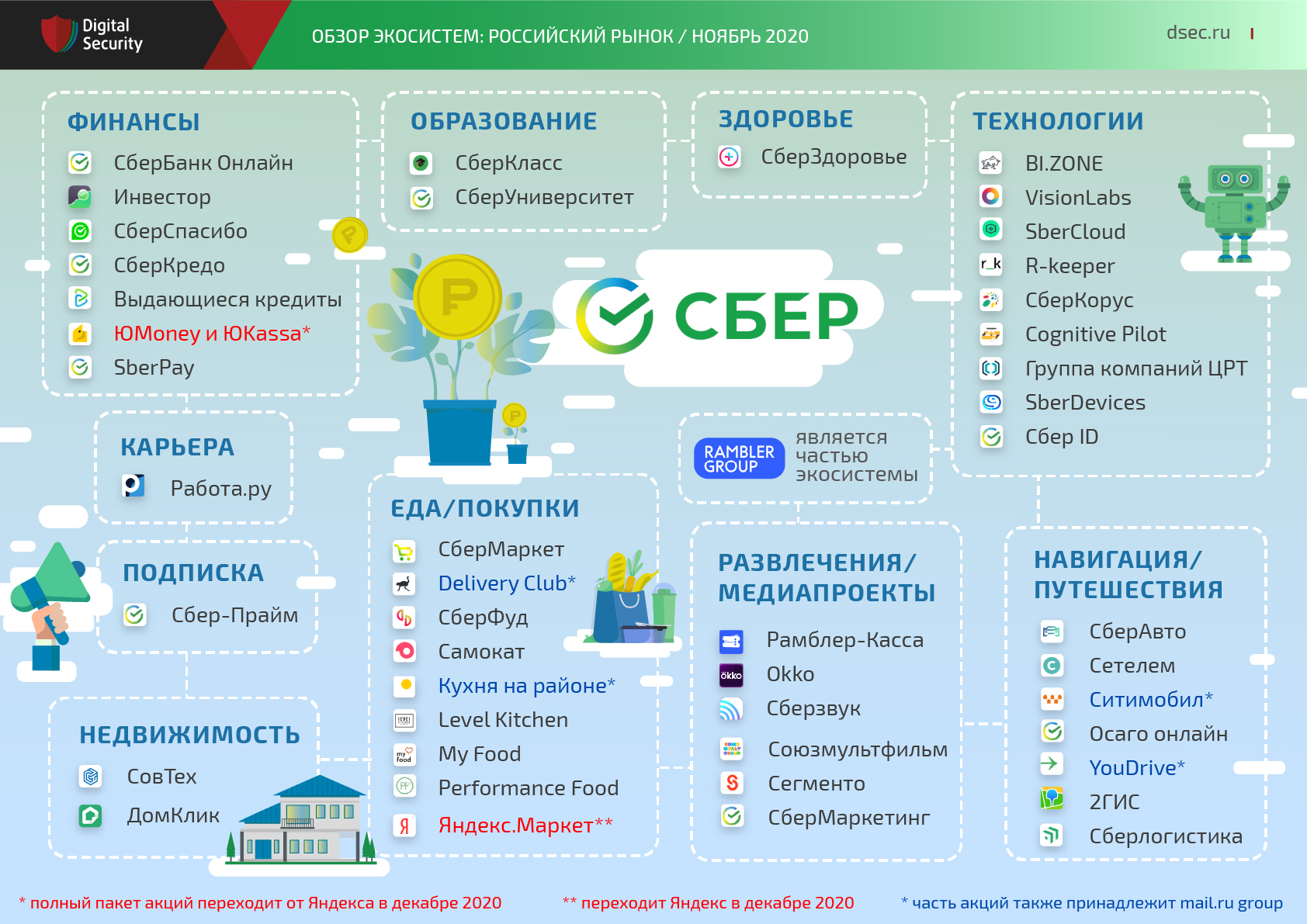 Принцип: Продаём не продукт, а стиль жизни

Характеристики:
•	Не продукт, а семейство продуктов и сервисов;
•	Единая цепочка создания ценностей для поставщиков, где в центре модели – клиент и его образ жизни;
•	Мультиплатформенность.
Новые типы бизнес-моделей
Модель «Sharing Economy»
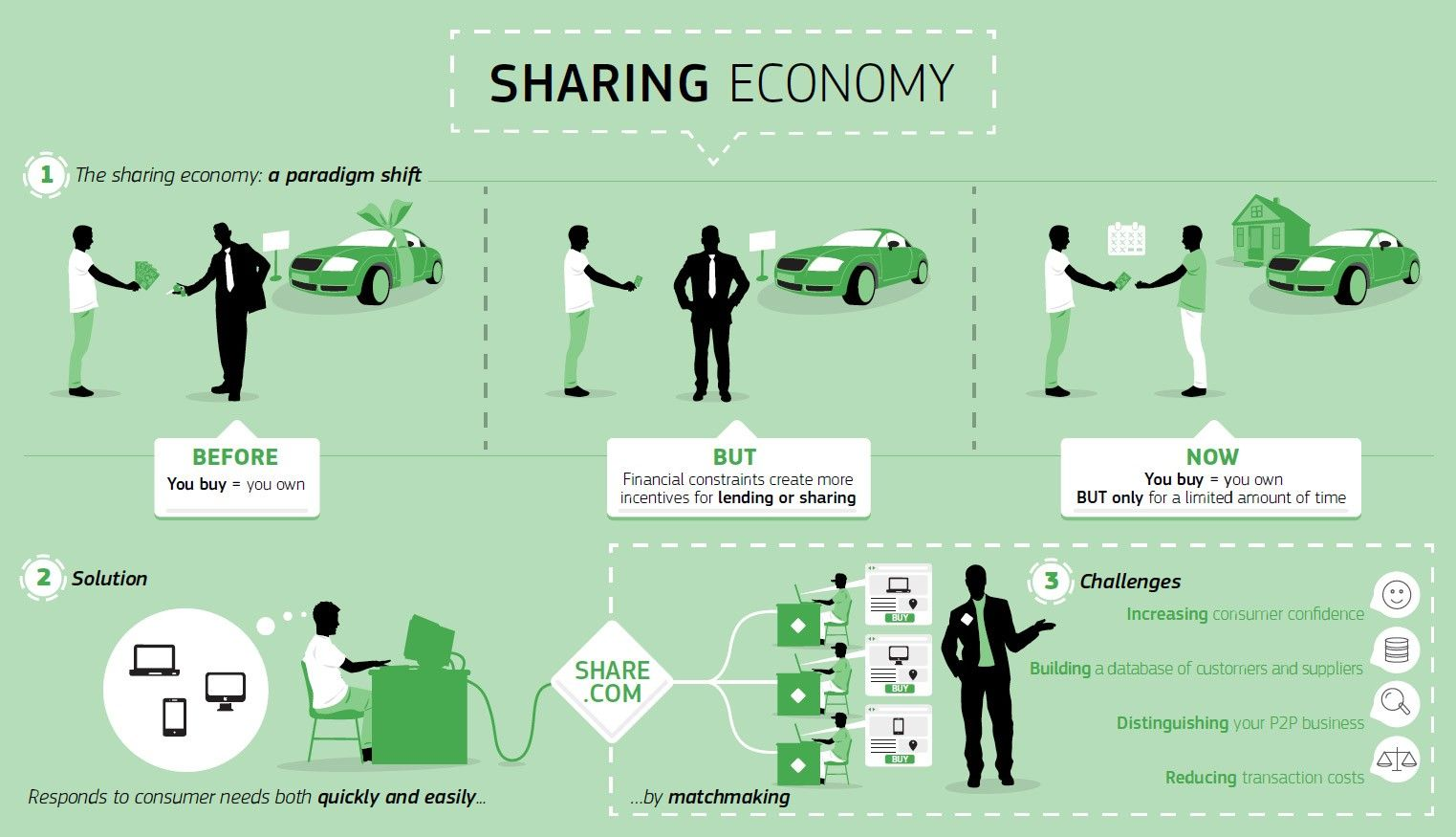 Принцип: Продаём не актив, а время пользование активом
Характеристики:
•	Среда доверия между пользователем и поставщиком;
•	Низкие барьеры для входа на платформу;
•	Рейтинги (определение лучших);
•	Новые технологии как инфраструктура.
Сервисы такси (Gett, Uber, Yandex итп); Blablacar;Сервисы доставки еды (DeliveryClub);Car-sharing
Новые типы бизнес-моделей
Модель «Marketplace» (открытая экосистема)
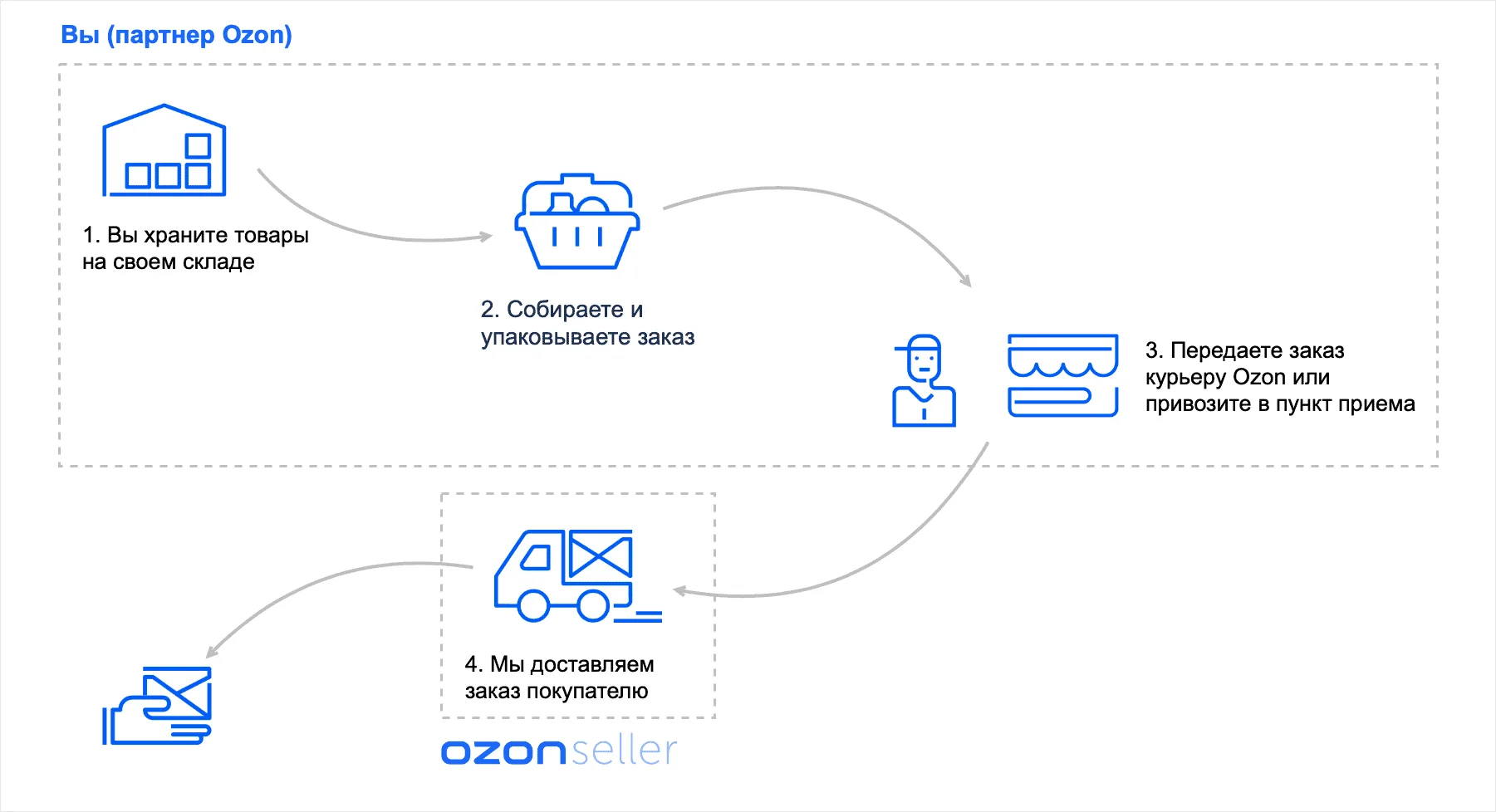 Принцип: Не продаём, а облегчаем коммуникацию между покупателем и продавцом.

Характеристики:
•	Открытая экосистема;
•	Комиссия за транзакции – основной доход;
•	Управление правилами системы (условия, требования), а не отдельными участниками как в закрытой экосистеме;
•	Низкие барьеры для входа на платформу;
•	Рейтинги (определение лучших);
•	Управление 3-мя ключевыми характеристиками: время, цена, качество.
Благодарю за внимание!